RELASI DATABASE
Suryayusra, M.Kom
Contoh
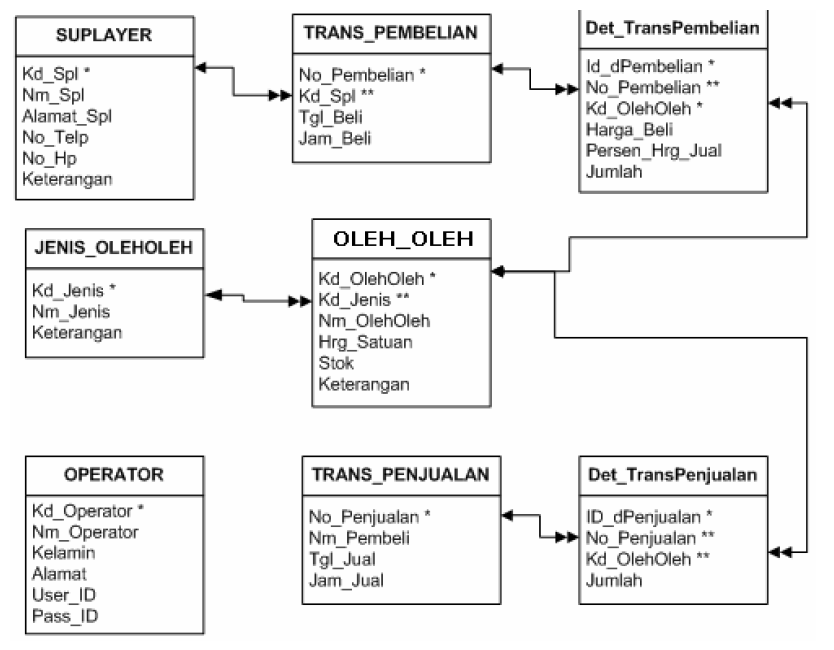